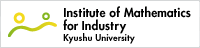 Eurocrypt 2013, Rump Session
May 28, 2013.
Parallel Gauss Sieve AlgorithmSolving the SVP in the Ideal Lattice of 128 dimensions
Tsukasa Ishiguro (KDDI R&D Laboratories)
Shinsaku Kiyomoto (KDDI R&D Laboratories) 
Yutaka Miyake (KDDI R&D Laboratories)
Tsuyoshi Takagi (Kyushu University)
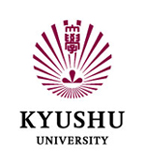 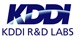 Parallel Gauss Sieve Algorithm
1/6
Shortest vector problem (SVP)
Shortest vectors
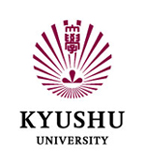 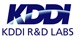 Parallel Gauss Sieve Algorithm
2/6
Algorithms for solving the SVP
We propose the Parallel Gauss sieve algorithm. 
                                    (more than 1,000 threads)
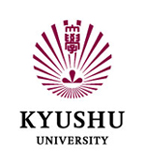 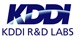 Parallel Gauss Sieve Algorithm
3/6
Sieving in the Ideal lattice
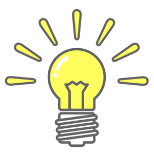 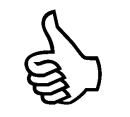 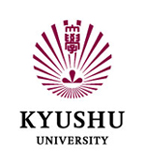 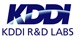 Parallel Gauss Sieve Algorithm
4/6
We Solved the SVP in the Ideal Lattice of 128 dimensions
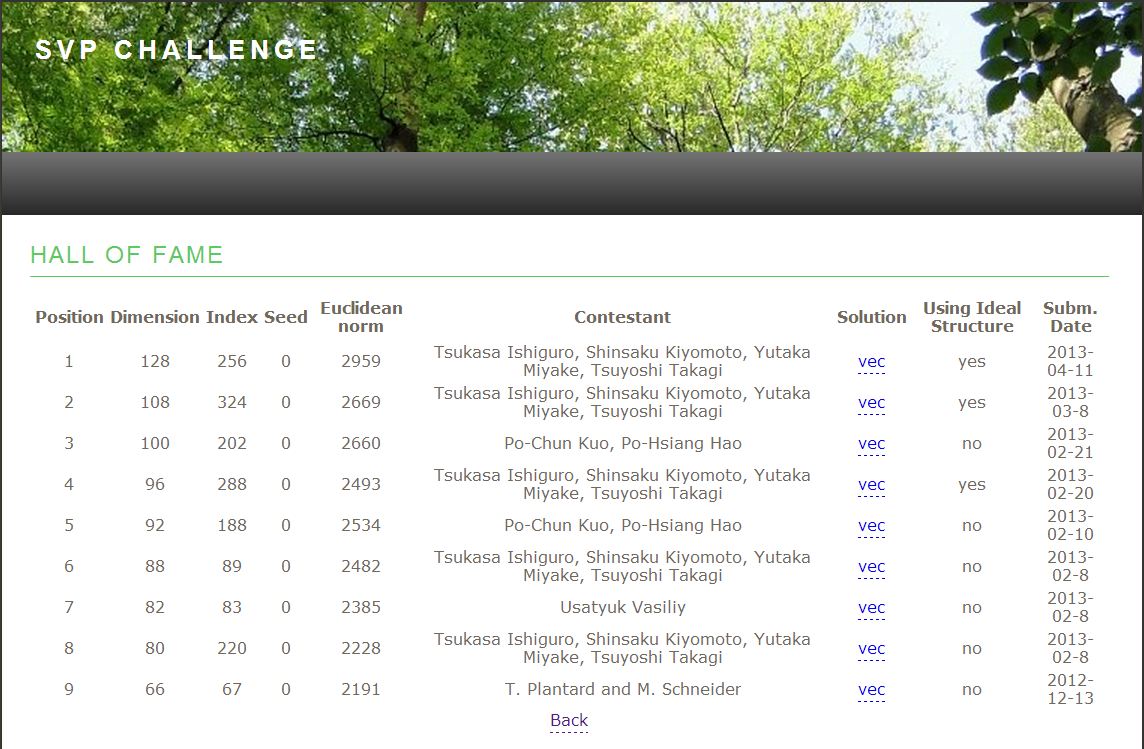 Darmstadt Ideal Lattice Challenge
  http://www.latticechallenge.org/ideallattice-challenge/
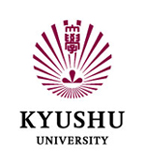 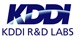 Parallel Gauss Sieve Algorithm
5/6
Solution of the Ideal Lattice Challenge
128 vectors
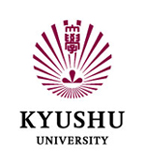 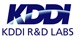 Parallel Gauss Sieve Algorithm
6/6